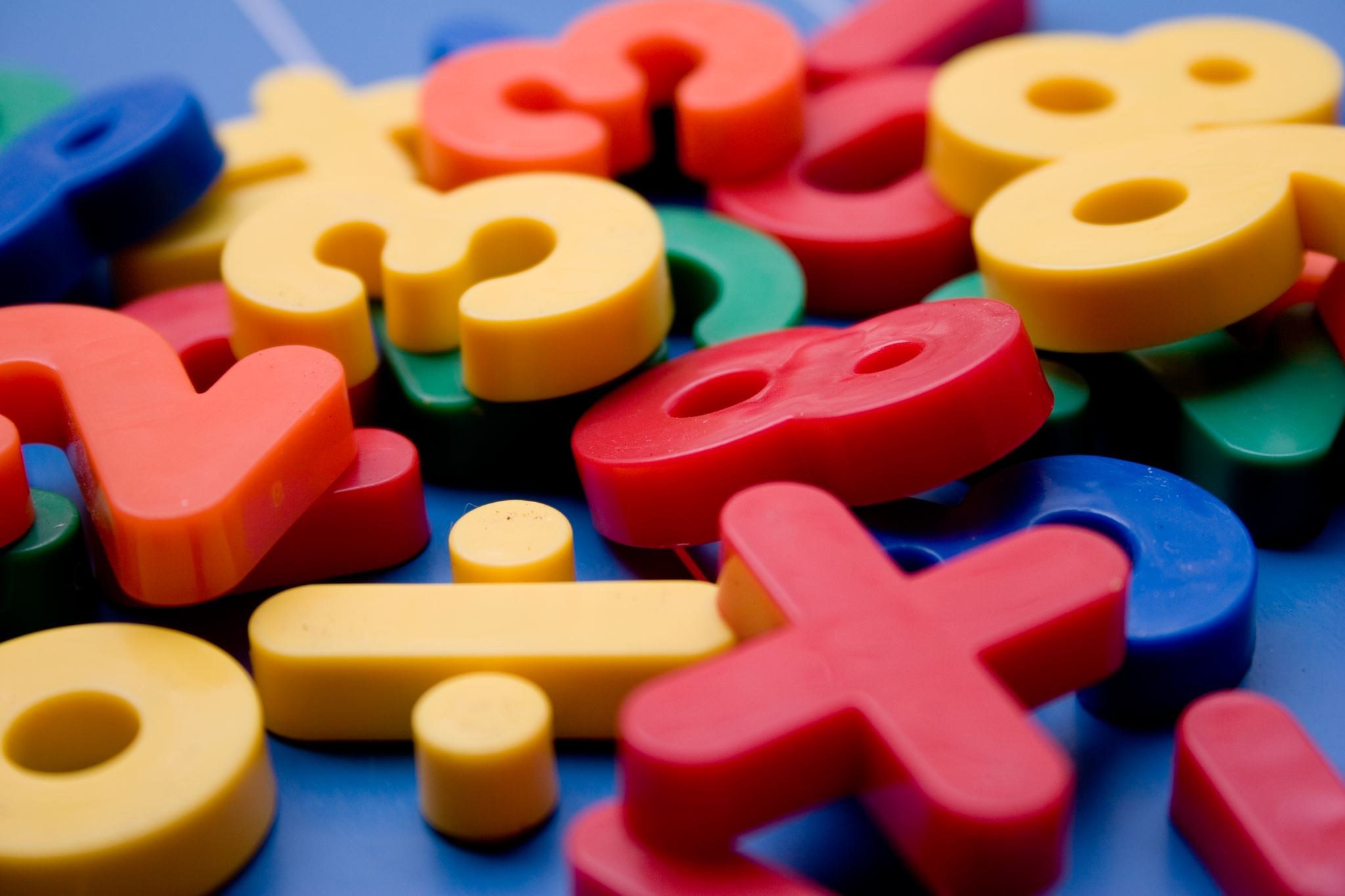 STRATEGIE PODPORY     MATEMATICKÉ    GRAMOTNOSTI
Jana veseláková
         Katedra matematiky
DYSKALKULIE
1. u kterých je možné problémy v matematice částečně odstranit 
 změnou stylu učení, způsobu výuky, vhodnosti přípravy na výuku, motivace k učení apod. 

2. u kterých se problémy odstraňují obtížněji, tj. u kterých jsou diagnostikovány specifické poruchy učení
   narušení činností těch částí mozku, které mají vliv na utváření matematických schopností

3. mají nízké nadání pro matematiku nebo nízké nadání všeobecně 
   ve všech předmětech dosahují slabých výsledků
   (Blažková, 2018)
Při výuce matematiky se setkáváme s několika typy žáků:
"Je žák, který k naplnění svých vzdělávacích možností nebo k uplatnění a užívání svých práv na rovnoprávném základě s ostatními, potřebuje poskytnutí podpůrných opatření vyplývajících z jeho individuálních potřeb na základě jeho zdravotního stavu, odlišného kulturního prostředí nebo jiných životních podmínek". 
    (Ministerstvo školství, mládeže a tělovýchovy, 2018)
Žák se speciálními vzdělávacími potřebami
Kdo spadá do žáků se speciálními vzdělávacími potřebami? (viz prezentace č. 3)
Žák se speciálními vzdělávacími potřebami
slouží k podpoře práce pedagoga s žákem
 v případě, kdy vzdělávání žáka vyžaduje v různé míře upravit průběh jeho vzdělávání
cílem je vyrovnávat podmínky ke vzdělávání žáka, který je z různých důvodů oproti ostatním žákům znevýhodněn
    (Ministerstvo školství, mládeže a tělovýchovy, 2018)
Podpůrná opatření
Kolik je stupňů podpůrných opatření?
otázka
5 stupňů podpůrných opatření podle závažnosti postižení
    (Ministerstvo školství, mládeže a tělovýchovy, 2018)
Podpůrná opatření
1. stupeň určen žákům:
 s mírnými obtížemi ve vzdělávání 
 pomalejší tempo práce
 drobné obtíže ve čtení, psaní, počítání, problémy se zapomínáním, drobné obtíže v koncentraci pozornosti atd.)    (cosiv.cz)
Podpůrná opatření
2. stupeň  určen žákům s:
 s opožděným vývojem
odlišným kulturním prostředím nebo jinými životními podmínkami žáka
 s problémy v adaptaci na školu a přípravou na školní práci
nadáním
specifickými poruchami učení a chování
mírným oslabením sluchových nebo zrakových funkcí, mírnými řečovými vadami, oslabením dorozumívacích schopností
poruchami autistického spektra s mírnými obtížemi
nedostatečnou znalostí vyučovacího jazyka a dalšími specifiky
    (cosiv.cz)
Podpůrná opatření
3. stupeň  určen žákům s:
 se závažnými specifickými poruchami učení
odlišným kulturním prostředím a jinými životními podmínkami žáka
poruchami chování
těžkou poruchou dorozumívacích schopností, řečovými vadami těžšího stupně
poruchami autistického spektra
lehkým mentálním postižením
zrakovým a sluchovým postižením (slabozrakost, nedoslýchavost)
tělesným postižením
mimořádným intelektovým nadáním    (cosiv.cz)
Podpůrná opatření
4. stupeň  určen žákům s:
 se závažnými poruchami chování
se středně těžkým a těžkým mentálním postižením 
s těžkým zrakovým nebo sluchovým postižením, se závažnými vadami řeči
s poruchami autistického spektra 
se závažným tělesným postižením
 mimořádně nadané žáky
(cosiv.cz)
Podpůrná opatření
5. stupeň  určen žákům s:
 nejtěžšími stupni zdravotních postižení
 souběžným postižením více vadami

 vyžadují nejvyšší úroveň podpory  (cosiv.cz)
Podpůrná opatření
1. stupeň podpůrných opatření vždy navrhuje a poskytuje škola
2. až 5. stupeň podpůrných opatření navrhuje a metodicky provází školské poradenské zařízení
    (Ministerstvo školství, mládeže a tělovýchovy, 2018)
Podpůrná opatření
Členění podpůrných opatření v rámci stupňů 1 až 5
Metody výuky
Organizace výuky (ve škole, ve školském zařízení)
Úprava obsahu a výstupů vzdělávání
Individuální vzdělávací plán
Personální podpora (ve škole, ve školském zařízení)
Hodnocení
Intervence (ve škole, ve školském zařízení)
Úprava podmínek přijímání ke vzdělávání
Úprava podmínek ukončování vzdělávání (maturitní zkouškou, závěrečnou zkouškou, absolutoriem)
Prodloužení délky vzdělávání
Pomůcky 
    (cosiv.cz, 2018)
Podpůrná opatření
SPU -  "porucha v jednom nebo více psychických procesech, zahrnující porozumění nebo používání jazyka mluveného nebo psaného, může se projevovat v nedokonalé schopnosti naslouchat, myslet, mluvit, číst, psát nebo provádět matematické výpočty"
   (Matějček 1995, s.24)
Definice specifických poruch učení:
Patří do kategorie F80-F89 Poruchy psychického vývoje. 
F 80    Specifické vývojové poruchy řeči a jazyka 
F 81    Specifické vývojové poruchy školních dovedností 
F 81.0 Specifická porucha čtení 
F 81.1 Specifická porucha psaní 
F 81.2 Specifická porucha počítání 
F 81.3 Smíšená porucha školních dovedností 
F 81.8 Jiné vývojové poruchy školních dovedností 
F 81.9 Vývojová porucha školních dovedností nespecifikovaná 
F 82    Specifická vývojová porucha motorické funkce 
F 83    Smíšené specifické vývojové poruchy
10. revize Mezinárodní klasifikace nemocí z roku 1992
"Tato porucha zahrnuje specifické postižení dovednosti počítat, kterou nelze vysvětlit mentální retardací ani nevhodným způsobem vyučování."

"Porucha se týká ovládání základních početních úkonů (sčítání, odčítání, násobení a dělení) spíše než abstraktnějších dovedností jako je algebra, trigonometrie, nebo diferenciální počet."
Podle 10. revize Mezinárodní klasifikace nemocí - DYSKALKULIE
"Vývojová dyskalkulie je strukturální porucha matematických schopností, která má svůj původ v genově nebo perinatálními vlivy podmíněném narušení těch částí mozku, které jsou přímým anatomicko-fyziologickým substrátem věku přiměřeného dozrávání matematických funkcí, které však zároveň nemají za následek snížení všeobecných rozumových schopností." (Košč, 1985).
DYSKALKULIEpodle Košče
"Dyskalkulie je specifická porucha počítání projevující se zřetelnými obtížemi v nabývání a užívání základních početních dovedností, při obvyklém sociokulturním zázemí dítěte a celkové úrovni všeobecných rozumových předpokladů na dolní hranici pásma průměru nebo výše a s příznačnou vnitřní strukturou, v jejímž rámci je výrazně snížena úroveň matematických schopností a narušena skladba za přítomnosti projevů dysfunkcí centrální nervové soustavy podmíněných vlivy dědičnými nebo vývojovými" (Novák, 2004).
DYSKALKULIEpodle Nováka
"Specifická vývojová porucha projevující se v oblasti matematiky, zejména v nabývání a používání základních početních dovedností, jejíž příčinou není mentální postižení nebo nevhodný způsob výuky". (Blažková, 2009)
DYSKALKULIEpodle Blažkové
Klasifikace dyskalkulie podle:
Klasifikace dyskalkulie podle:
Kalkulastenie – mírné narušení matematických vědomostí a dovedností způsobené např. nedostatečnou stimulací​
   kalkulastenie emocionální, sociální, didaktogenní​

Hypokalkulie – nerovnoměrná skladba matematických schopností​

Akalkulie – ztráta matematických dovedností, které byly dříve rozvinuty​

Oligokalkulie – narušená struktura matematických schopností​

Vývojová dyskalkulie – viz Košč​ (Blažková, 2018).
Klasifikace dyskalkulie podle:
Dyskalkulie praktognostická
Dyskalkulie verbální
Dyskalkulie lexická
Dyskalkulie grafická
Dyskalkulie operační
Dyskalkulie ideognostická
Rozdělení vývojových dyskalkulií se zřetelem na vývojová období dítěte
Rozdělení vývojových dyskalkulií se zřetelem na vývojová období dítěte
- rozdělení respektuje přirozený rozvoj nejen všeobecných rozumových, ale i speciálních matematických schopností
Rozdělení vývojových dyskalkulií se zřetelem na vývojová období dítěte
vnímá a manipuluje – pojmenovává – čte – zapisuje – provádí početní operace – usuzuje na postup jednotlivých kroků v řešení úlohy (Pavlíčková, 2020)
Cvičení
Cvičení
Cvičení
- existuje výrazný rozpor mezi zjištěnou inteligencí dítěte a jeho úspěšností v matematice 
- úroveň rozumových schopností není v pásmu podprůměru
- problémy dítěte nevznikly na základě nemoci nebo na základě sociálním nebo emocionálním
Základní kritéria
- dítě je obklopeno normálním rodinným zázemím, které poskytuje pozitivní motivaci 
- na základě odborného vyšetření lze identifikovat dysfunkci centrální nervové soustavy, dysfunkci kognitivních center mozku
Základní kritéria
- neexistuje žádný jasně definovaný jev „dyskalkulie“ 

- každé dítě má svůj vlastní soubor potíží s porozuměním, typů chyb, příčin atd. 

- není tedy pravděpodobně nutné nalézt přesnou definici dyskalkulie
Diagnostika poruch matematických schopností
- rodinná a osobní anamnéza 
- školní anamnéza  (dotazník - odkaz)
- diagnostika deficitů dílčích funkcí matematické schopnosti 
- diagnostika matematických dovedností a vědomostí 

- cílem je vymezení úrovně vědomostí a dovedností, poznávacích procesů, sociálních vztahů, osobnostních charakteristik a dalších faktorů, které se podílejí na úspěchu či neúspěchu žáka
- testy na zjištění úrovně rozumových schopností, řeči, percepce, pravolevé a prostorové orientace, motoriky atd. 

- dále navazují zkoušky matematických vědomostí a dovedností, jejichž cílem je zachytit aktuální úroveň vývoje
- na stanovení diagnózy spolupracují a podílejí se zejména:
speciální pedagog
psycholog
rodiče a učitelé žáka 

další specialisté: neurolog, foniatr, oftalmolog, pediatr
Diagnostika deficitů dílčích funkcí matematické schopnosti
provádí speciální pedagog a psycholog

stanovení úrovně rozumových schopností, úrovně zrakového a sluchového vnímání, úrovně kognitivních a motorických funkcí 

speciálně didaktické zkoušky a zkouška laterality
Vyšetření rozumových schopností
- úroveň rozumových schopností u dítěte zjišťuje psycholog standardizovanými testy 

- Pražský dětský Wechslerův test (pro děti ve věku 5–16 let) 
- Wechslerova inteligenční škála pro děti (pro děti ve věku 6–17 let) 
- Woodcock-Johnsonův test kognitivních schopností
Vyšetření zrakového vnímání
- zaměřuje se na úroveň různých oblastí zrakové percepce 

- Edfeldtova reverzní zkouška (předškolní věk a první třída) 
- Vývojový test zrakového vnímání Frostigové 
- Tvarový test Benderové
Vyšetření prostorového vnímání
- Žlabovy zkoušky ze Souboru specifických zkoušek 

- Reyovy komplexní figury 

- Koščovy baterie na vyšetření matematických schopností
Vyšetření sluchového vnímání
- zkouška sluchové analýzy a syntézy od Matějčka

- zkouška sluchového rozlišování 

- Wepmanův test 

- Wechslerův subtest Opakování čísel 
- úroveň sluchové paměti také ukáže opakování slov a vět
Vyšetření výkonu ve čtení a hodnocení úrovně písemného projevu
- ve čtení se sleduje rychlost čtení, porozumění čtenému textu, analyzují se chyby ve čtení a sleduje se chování žáka při čtení 
- používají se normované texty od Matějčka a kol. 
- úroveň písemného projevu dítěte se posuzuje z rozboru jeho školních sešitů, 
z diktátu, opisu a přepisu při vyšetření
- v matematických sešitech se sleduje, zda:
 žák nepíše některé číslice zrcadlově
nezaměňuje číslice
chápe podstatu poziční desítkové soustavy 
dodržuje sloupce při písemném sčítání 
a odčítání
rozumí algoritmu písemného násobení 
a dělení
Vyšetření laterality
Zkouška laterality od Matějčka a Žlaba
Diagnostika matematických dovedností a vědomostí
- Baterie testů:  Barevná kalkulie (Novák, 2002) 
- Kalkulie IV (Novák, 2002) 
- Číselný trojúhelník 
- Rey-Ostheriethova komplexní figura
- Baterie testů:  Barevná kalkulie (Novák, 2002), odkaz

- Kalkulie IV (Novák, 2002), odkaz
Ukázka testů
Rey-Ostheriethova komplexní figura
L. Šamánková - Test Rey-Osterriethovy komplexní figury u 14/15letých dětí se specifickými poruchami učení (dizertační práce)
odkaz
- konečná diagnóza poruch matematických schopností přísluší odbornému pracovišti, které vyloučí záměnu s jinými možnými příčinami obtíží
Zásady při reedukaci
- žáci s dyskalkulií jsou často schopny si vlastní, náhradní mechanismy vypracovat, avšak ty by jim měly být učiteli a rodiči ponechány a neměly vy se jim nabízet postupy, které znají dospělí
"Desatero"
- obecné postupy se dají uvést v tzv. „desateru“

-  je nutné mít na zřeteli, že každé dítě je výrazná individualita a potřebuje svůj vlastní postup
1. Stanovení diagnózy 
2. Respektování logické výstavby matematiky a její specifičnosti 
3. Pochopení základních pojmů a operací 
4. Navození AHA efektu 
5. Využití všech smyslů 
6. Diskuze s dítětem 
7. Pamětné zvládnutí učiva 
8. Zvyšování nároků na samostatnost a aktivitu dítěte 
9. Neustálá potřeba úspěchu 
10. Práce podle individuálního plánu (Pavlíčková, 2020)
Postup „4P"
Snahou je učit děti matematice na úrovni, jaké jsou schopny, postupem „4 P“: 
pohoda – atmosféra bez napětí a strachu, 
prožitek – získávání pojmů na základě vlastních prožitků při manipulativní a myšlenkové činnosti, 
poznání – vnímání matematických objektů a pojmů, jejich vlastností, shod a odlišností postupné vytváření systému, porozumění – navození „AHA efektu“ – už vím, jak a proč to tak je (Blažková, 2018)
DALŠÍ SPECIFICKÉ PORUCHY UČENÍ A JEJICH VLIV NA ÚSPĚŠNOST ŽÁKA V MATEMATICE
specifické poruchy učení definujeme jako neschopnost naučit se číst, psát a počítat pomocí běžných výukových metod za průměrné inteligence a přiměřené sociokulturní příležitosti 

dyslexie (porucha čtení)
dysortografie (porucha pravopisu)
dysgrafie (porucha psaní, grafického projevu) 
dyskalkulie (porucha počítání, matematických schopností)  
dyspinxie (porucha kreslení)
dysmúzie (porucha hudební schopnosti)
dyspraxie (porucha motorických funkcí)
u všech těchto žáků bývají porušeny některé dílčí funkce, které jsou potřebné pro učení se čtení, psaní a počítání
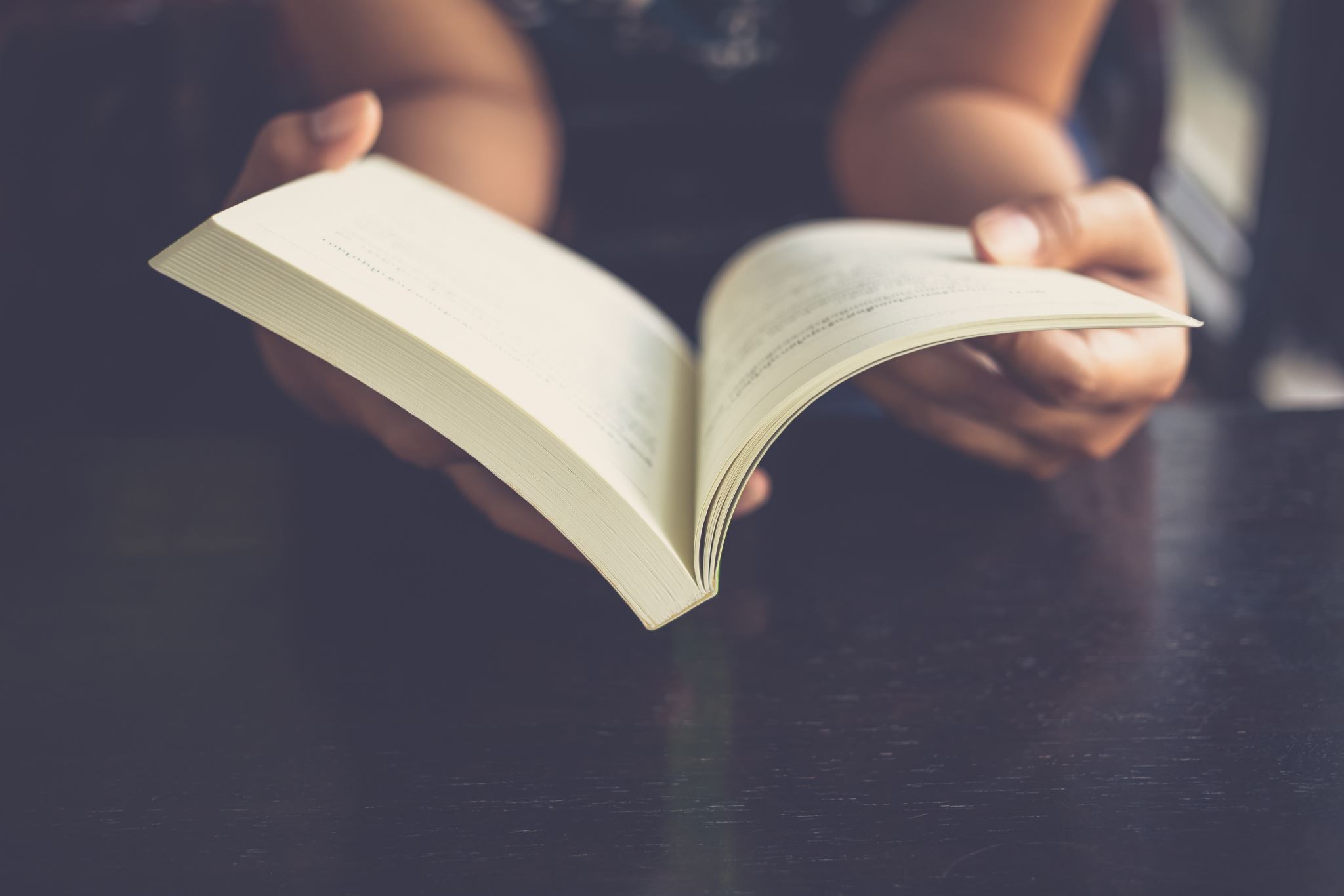 Dyslexie
Projevuje se: 
ve čtení, kdy je porušeno čtení jako vlastní akt: je např. pomalé, namáhavé s menším výskytem chyb nebo naopak rychlé, překotné se zvýšenou chybovostí 

v porozumění čtenému textu (dítě si nepamatuje či nepochopí obsah čteného textu, protože se příliš soustředí na výkon čtení jako takový)
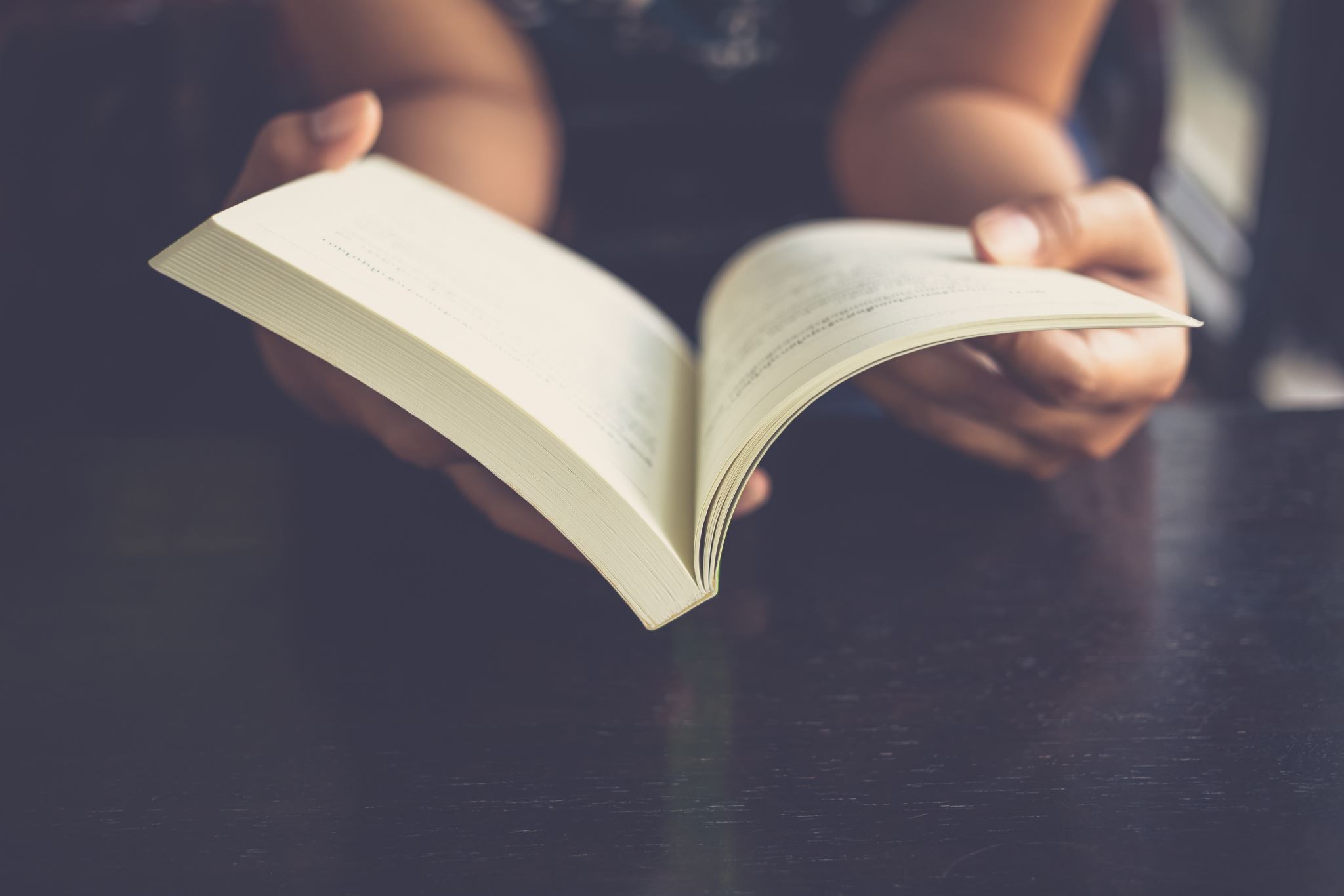 Dyslexie
Matematika: 
 pro žáka je obtížné číst s porozuměním slovní zadání matematických úloh, zejména pak slovních úloh, ve kterých je třeba provést přepis textu uvedeného českou větou do matematického jazyka 
pro žáka může být náročné číst i symbolický matematický zápis
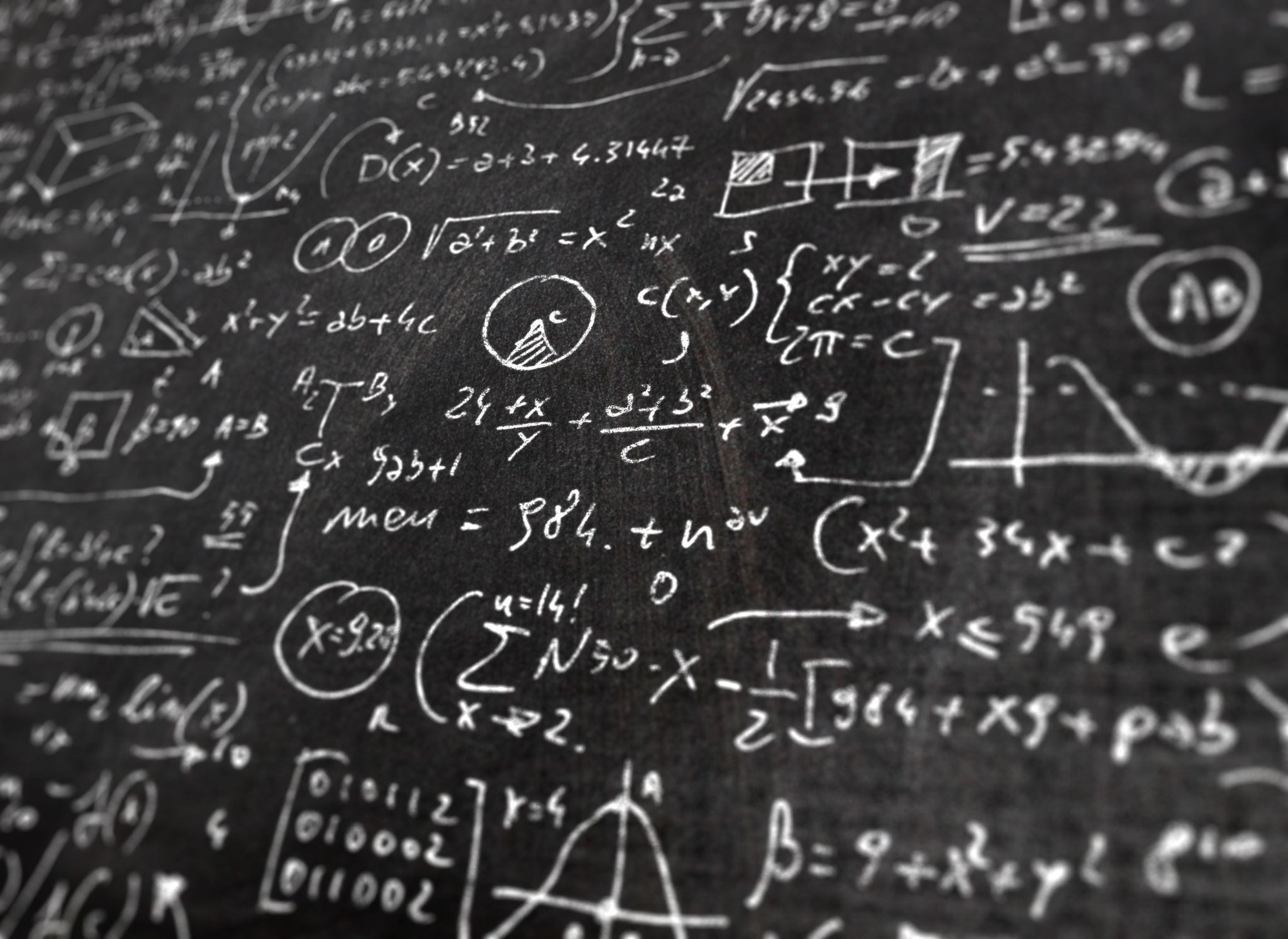 Dysortografie
Projevuje se: 
v gramatice, zejména při nutnosti psát diktát, kdy se objevují typické specifické chyby 
při osvojování naukových předmětů (pokud si dítě musí zaznamenávat učivo formou diktování) 
v produkci v psaném projevu a chybami v přepisu
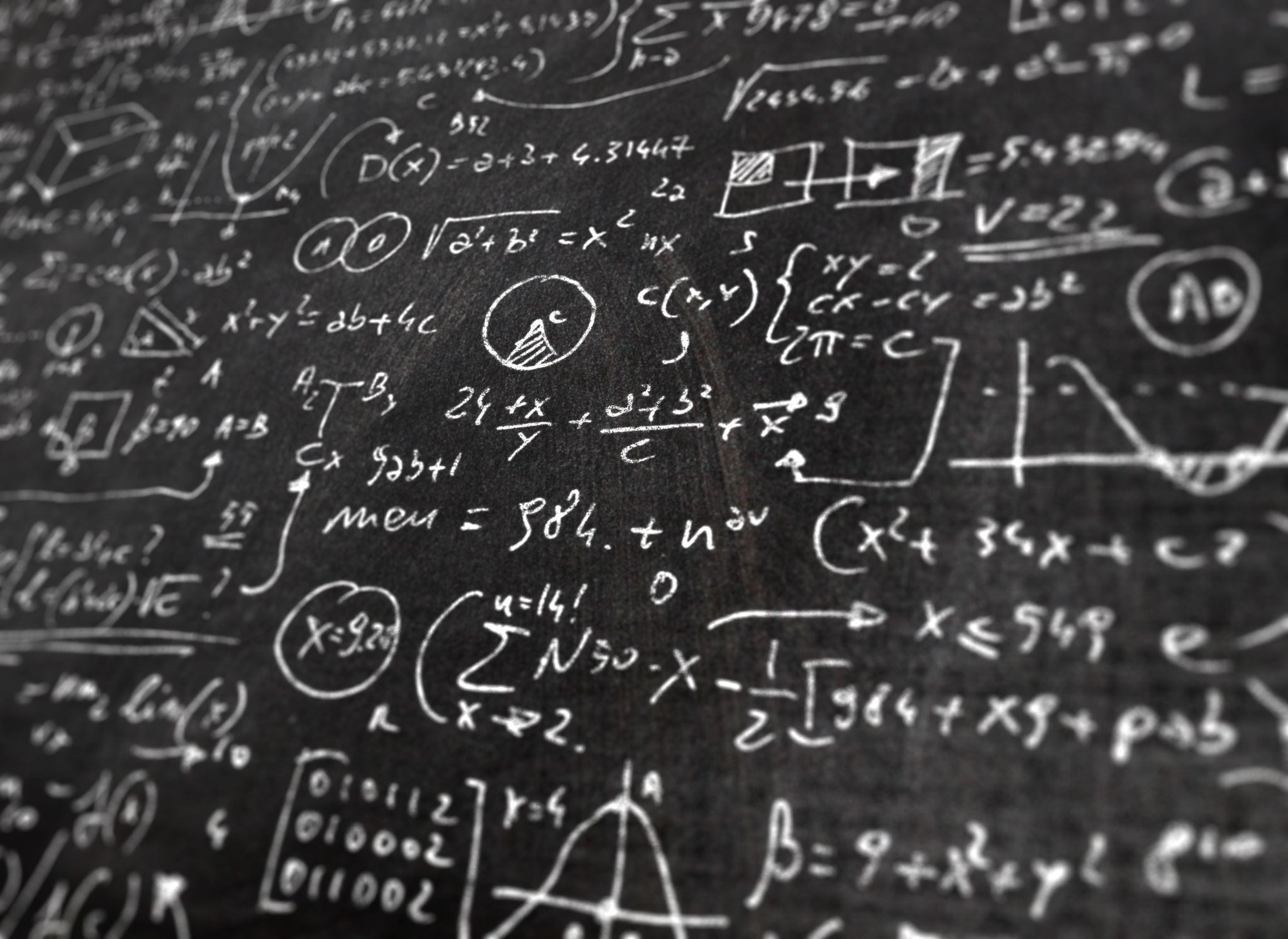 Dysortografie
Matematika: 
problémy při tzv. diktovaných pětiminutovkách, kdy má dítě v mysli, bez vizuální opory na papíře, zvládnout příliš mnoho jevů
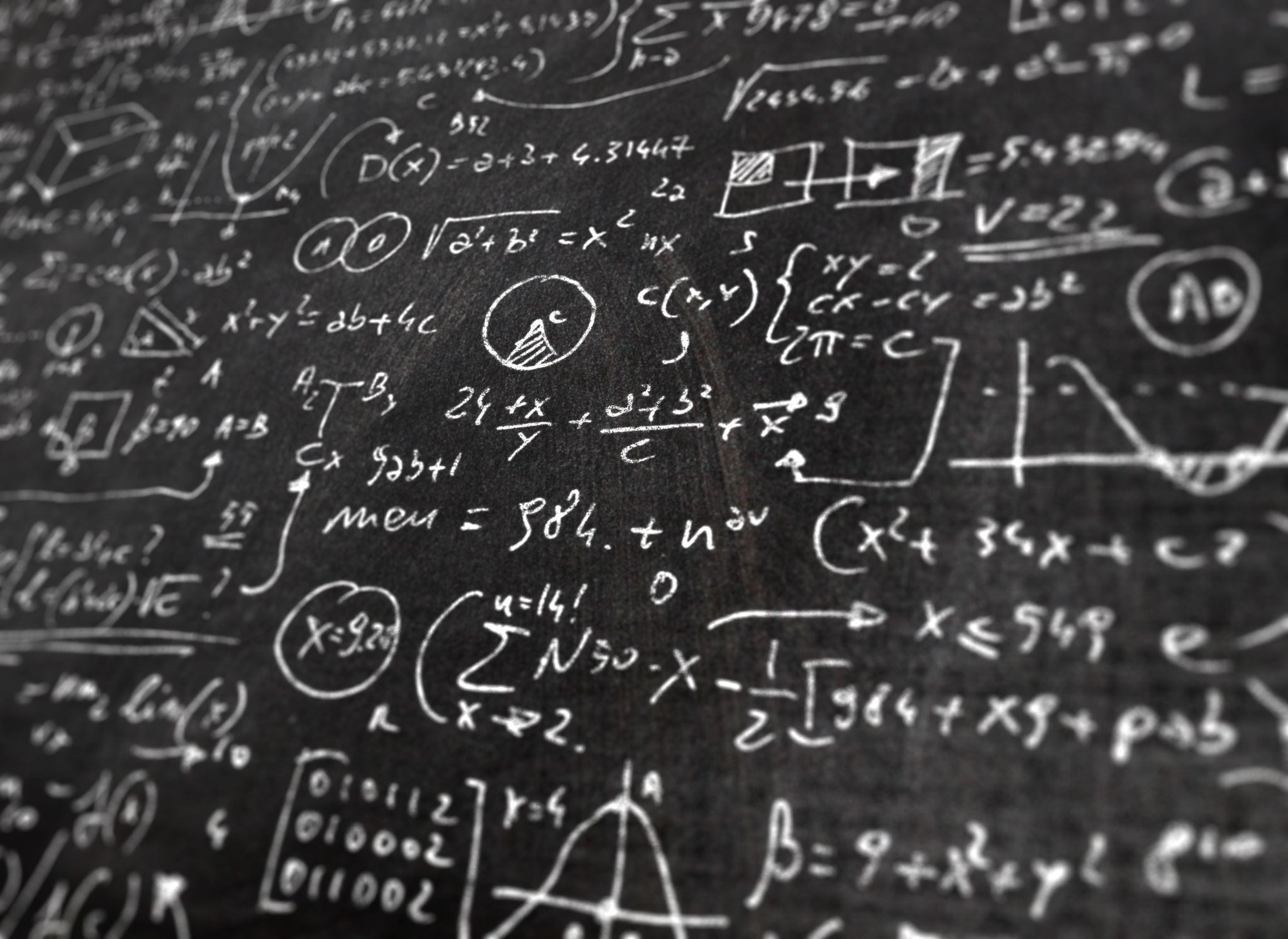 Dysgrafie
Projevuje se: 
při psaní, kdy je psaní porušeno jako vlastní akt
tempo psaní je výrazně pomalé, psaní je neplynulé
tempo psaní rychlé, ale výsledkem je opět snížena kvalita písma 
při osvojování a zapamatování tvarů jednotlivých písmen
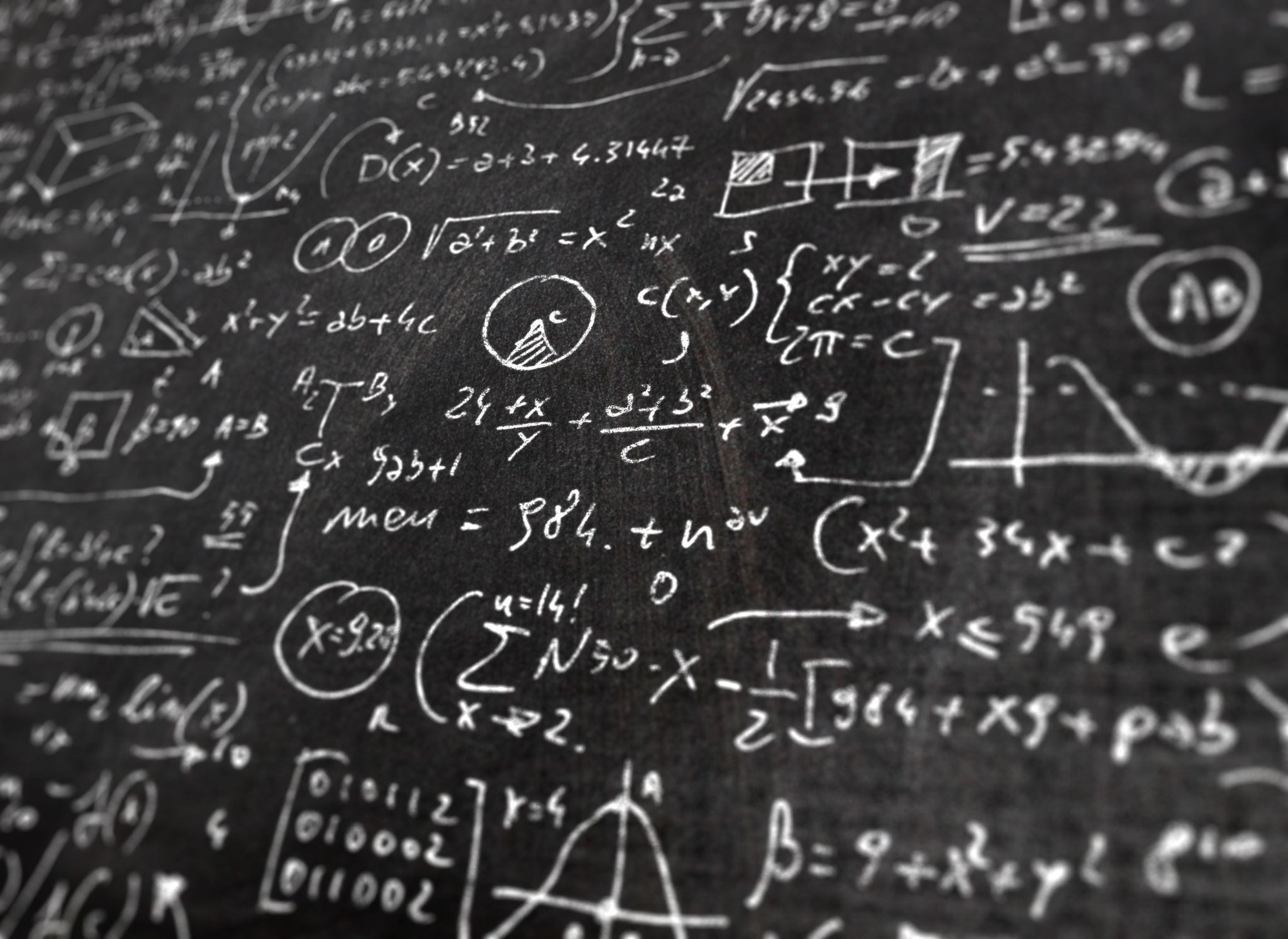 Dysgrafie
Vyzkoušet si pocity žáka s dysgrafií
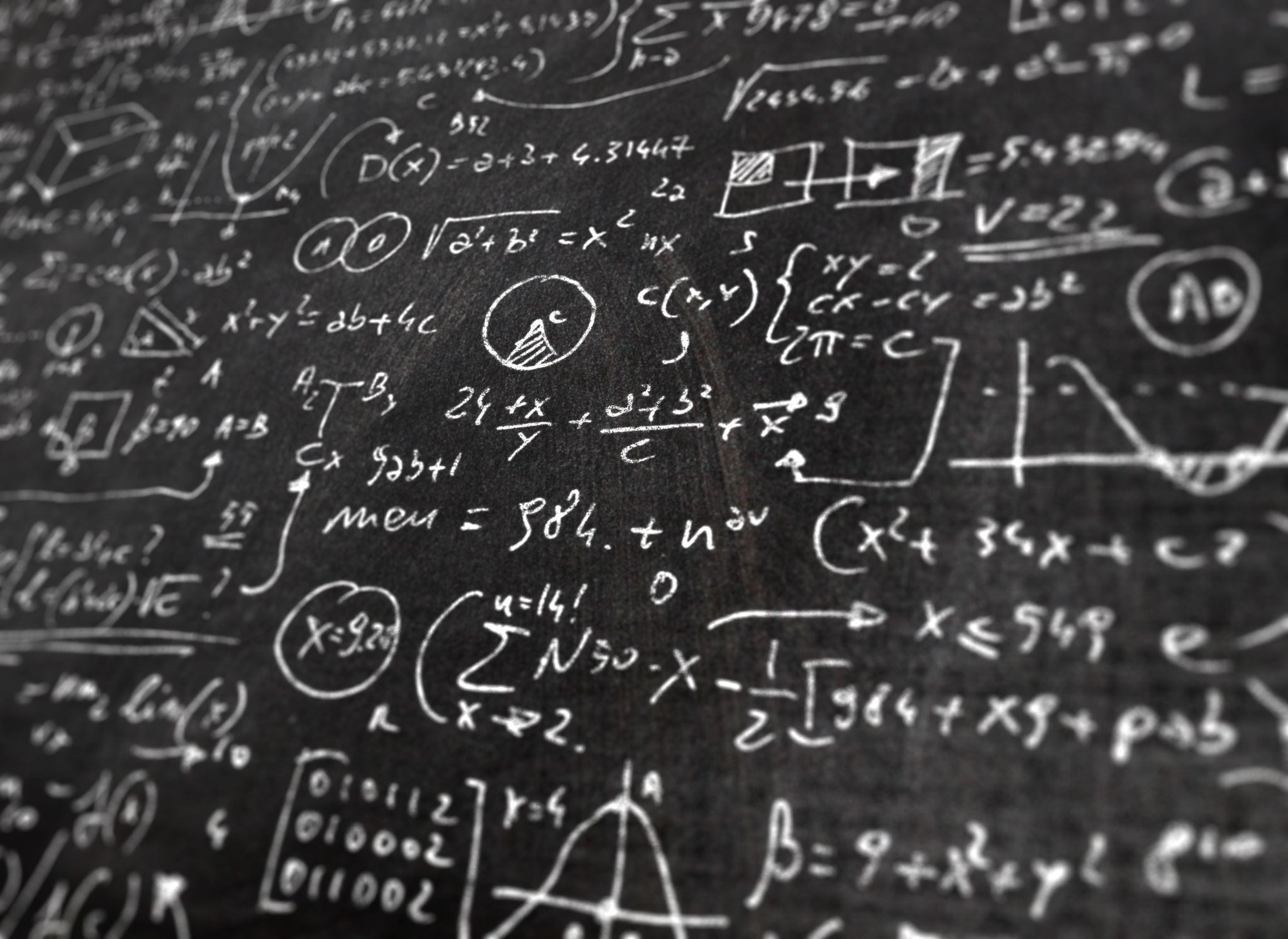 Dysgrafie
Matematika: 
problémy s osvojením si jednotlivých číslic a znaků, spojení číslo a zápis čísla pomocí číslic, rozlišení pojmů číslo a číslice a jejich zápisem, v zápisu čísel v řádcích nebo v zápisu čísel v algoritmech, kde záleží na přesnosti zápisu číslic podle jednotlivých řádů 
chyby v matematických operacích mohou být způsobené také neupraveností zápisu nebo výraznou pomalostí při psaní
Dyspinxie
Projevuje se: 
v oblasti kresebných dovedností, neobratnost při zvládání jemné motoriky rukou a prstů
Dyspinxie
Matematika: 
projevuje se zejména při rýsování 
problémy s pochopením obrázku, na kterém je znázorněna prostorová situace v rovině
nezvládnutí jemné motoriky rukou a prstů při psaní a rýsování
Dysmúzie
Projevuje se: 
 snížením nebo úplnou ztrátou smyslu pro hudbu – melodii a rytmus
Dysmúzie
Matematika: 
problémy s číselnou řadou
Dyspraxie
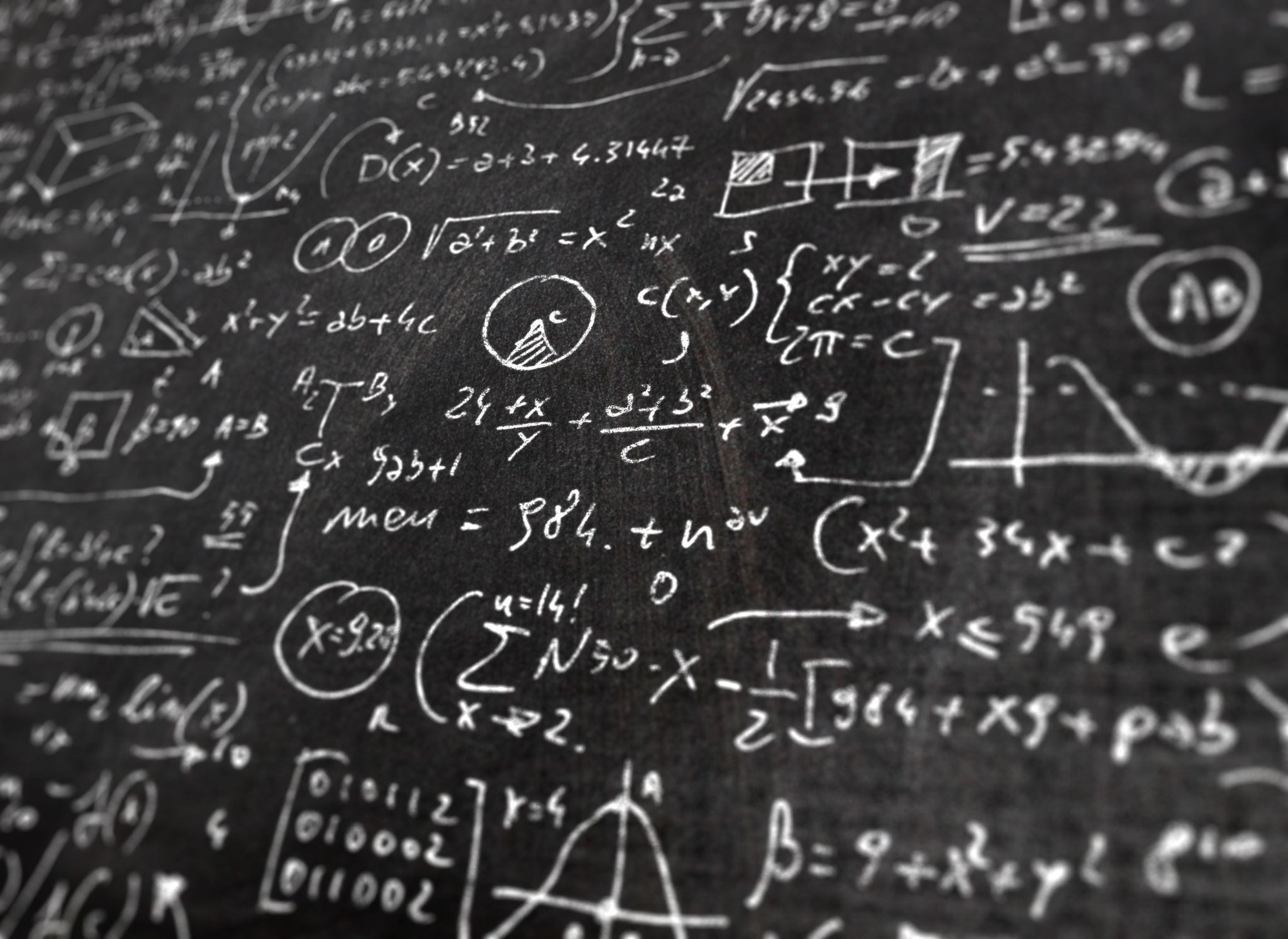 Projevuje se: 
v obratnosti dítěte, kdy je porušeno motorické učení, funkce
Dyspraxie
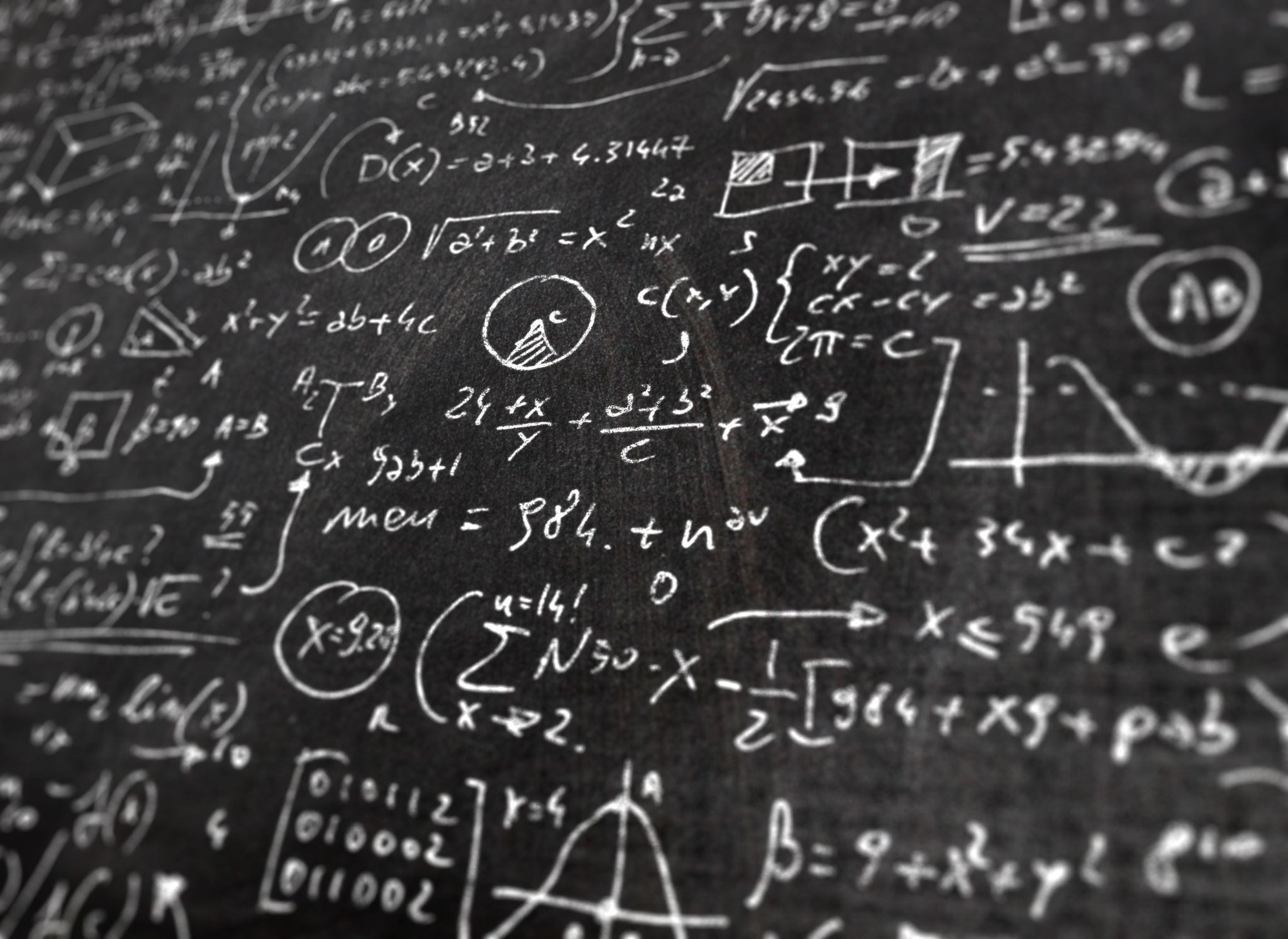 Matematika: 
 vliv na upravenost matematických písemných prací

 na upravenost rýsovaných obrázků
DALŠÍ PŘÍČINY PORUCH UČENÍ V MATEMATICE
Obsah učiva matematiky  
matematika jako abstraktní předmět, zobecňování  
přesná logická výstavba, každý prvek vyšší úrovně předpokládá zvládnutí prvků nižší úrovně  
vyžaduje pochopení  každého pojmu, učiva, teprve potom pamětné zvládnutí  
schopnost uplatnit učivo v nových situacích -> správné představy, posilování paměti (Blažková, 2009)
DALŠÍ PŘÍČINY PORUCH UČENÍ V MATEMATICE
Osobnost žáka  
nerovnoměrný vývoj každého dítěte  
volní vlastnosti  
psychické bariéry  
vlastní strategie  (Blažková, 2009)
DALŠÍ PŘÍČINY PORUCH UČENÍ V MATEMATICE
Osobnost učitele  
vysoká odborná úroveň v matematice, psychologii, pedagogice, speciální pedagogice  
schopnost přijmout žáka s problémy v matematice  
schopnost motivovat žáka k učení a k systematické práci  
schopnost změnit styl učení vzhledem k individualitě žáka 
zvládnutí problematiky hodnocení, klasifikace (Blažková, 2009)
DALŠÍ PŘÍČINY PORUCH UČENÍ V MATEMATICE
Vliv rodičů  
 spolupráce s PPP a učitelem  
ambiciózní rodiče, nepřiměřeně ctižádostiví  
doučování podle svých představ, neschopnost uvědomit si problémy v dalším učivu   
neschopnost respektovat individualitu dítěte  - nezájem, rezignace (Blažková, 2009)
Na závěr pár slov o žácích s dyskalkulií...
Žák zpravidla neusiluje o „výhody“, ale o pochopení jeho problému a hledání cesty, jak se s daným učivem vyrovnat. 

 Je třeba sledovat myšlenkové pochody žáka, zda vidí to, co dospělý. 

Dyskalkulie neopravňuje žáka k nečinnosti v matematice. 

Dyskalkulie nemusí omezit žáka ve výběru studia, dokonce ani přírodovědných, technických či matematických oborů. (Blažková, 2009).
Na závěr pár slov o žácích s dyskalkulií...
Nápravu nelze očekávat ihned, ale po usilovné individuální práci se úspěch dostaví a žáku „svitne“ (já už vím, jak to je). 

Žákům s dyskalkulií nepomůže neustálé doučování stále stejným způsobem, ale odhalení podstaty problému. Tu však můžeme objevit individuální prací se žákem a rozhovorem jak vlastně při počítání postupuje. (Blažková, 2009).
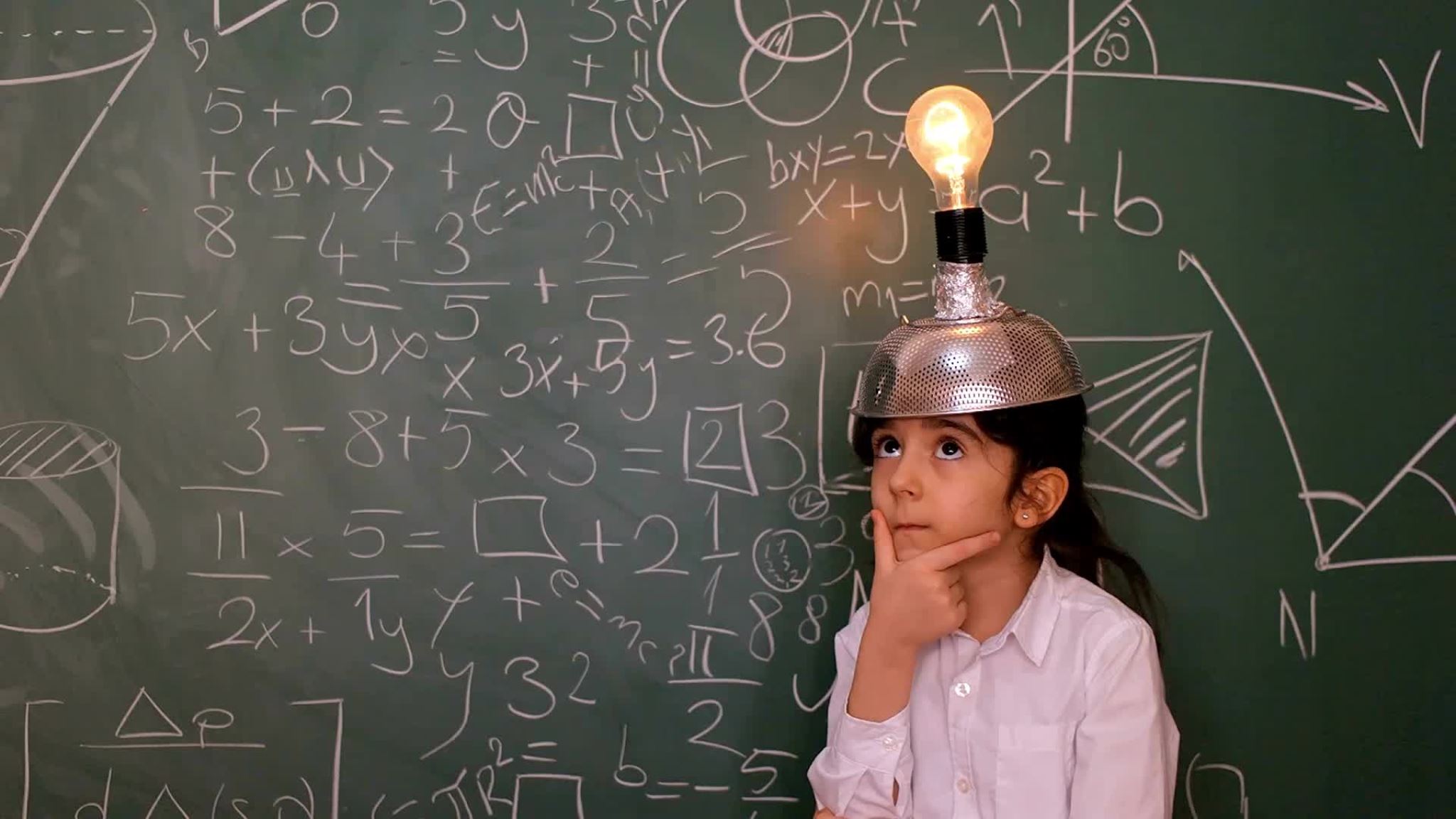 Na závěr pár slov o žácích s dyskalkulií...
Žák s dyskalkulií je žák, který chce pracovat v matematice, chce se vzdělávat, ale určitý problém, který souvisí s vývojovou poruchou učení, mu to znesnadňuje (Blažková, 2009).
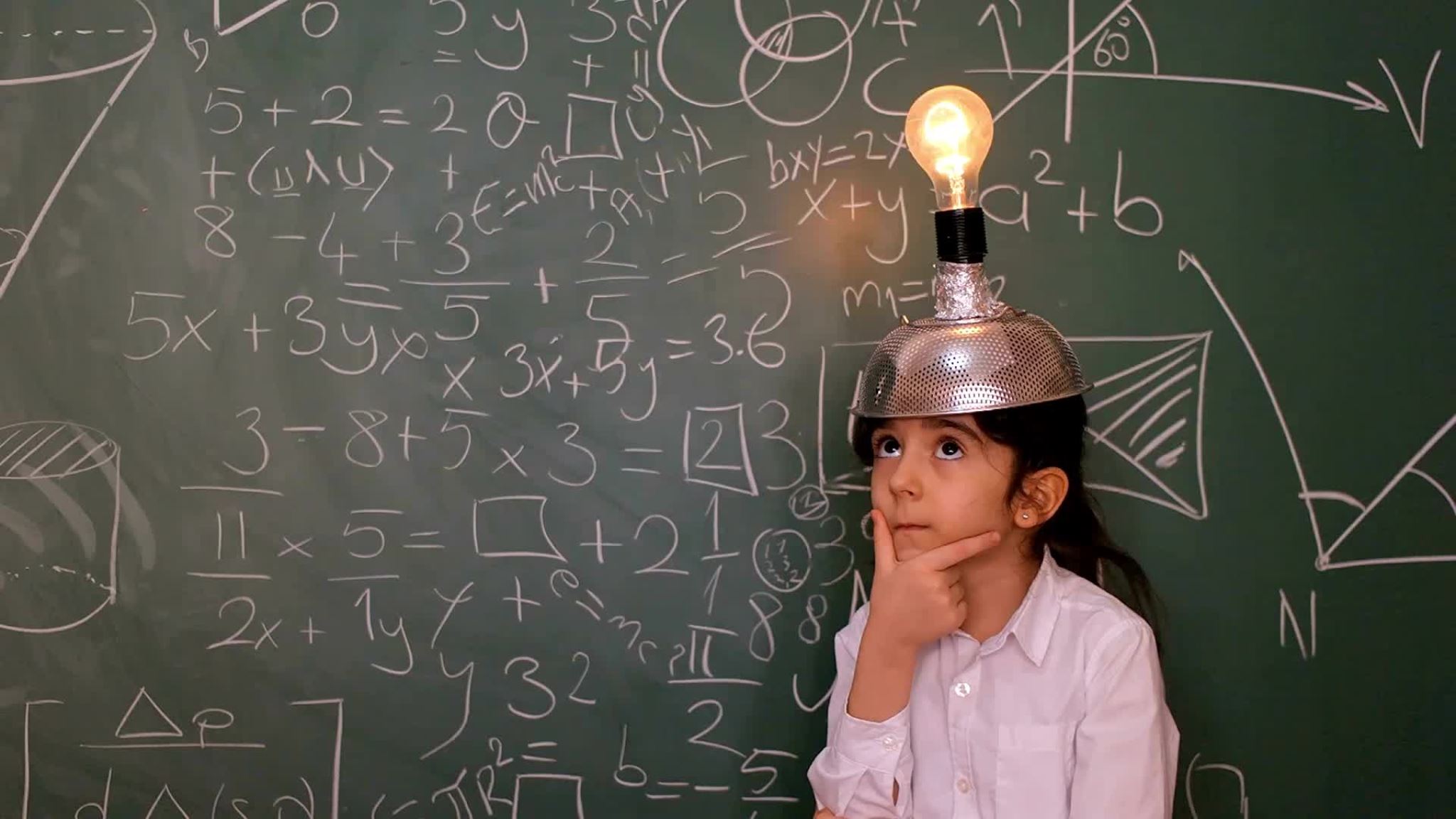 Na závěr pár slov o žácích s dyskalkulií...
Žák s dyskalkulií má zpravidla své vlastní představy, a pokud jsou matematicky správné a dají se použít v dalších číselných oborech, je třeba mu je ponechat. Dokáže si sám vypracovat náhradní mechanismy (Blažková, 2009).
Závěr:
dyskalkulie neopravňuje žáka k nečinnosti v matematice  
dyskalkulie nemusí omezit žáka v další profesi – ve studiu, volbě povolání  
mnoho osobností známých z vědy v průběhu školní docházky trpěly v důsledku specifických poruch učení  
mnoho žáků má tzv. dvojí výjimečnost – nadaní s SPU (Blažková, 2009)
Setkali jste se Vy sami s žákem s dyskalkulií 
     (na praxích, v práci, v rodině, v okolí)..?
otázka
Bartoňová, M. (2004). Kapitoly ze specifických poruch učení I .. Brno: Paido. ISBN 80-210-3613. 

Blažková. R. (2017). Didaktika matematiky se zaměřením na specifické poruchy učení. Brno: Masarykova univerzita. 

Blažková, R. (2018). Ach ta matematika 1. Dostupné z: Česká škola: Růžena Blažková: Ach, ta matematika 1 (ceskaskola.cz)

Blažková, R. (2020). Specifické poruchy učení a výuka matematiky na základní škole. Webinář. Dostupné z: https://www.youtube.com/watch?v=KyNCrONNdiE.
Literatura
Blažková, R. (2009). Dyskalkulie a další specifické poruchy učení v matematice. Brno: Masarykova univerzita. Spisy Pedagogické fakulty Masarykovy univerzity. ISBN 978-80-210-5047-1. 
  
Blažková, R. (2013). Matematická cvičení pro dyskalkuliky: soubor ověřených pracovních listů pro práci se žáky s dyskalkulií na I. stupni ZŠ. Infra. 

Blažková, R. (2014). Matematická cvičení pro dyskalkuliky 2: soubor ověřených pracovních listů pro práci se žáky s dyskalkulií na II. stupni ZŠ. Infra.
Literatura
Novák, J. (2004). Dyskalkulie (Metodika rozvíjení početních dovedností). Havlíčkův Brod: TOBIÁŠ. 

Pavlíčková, L. (2018). Poruchy matematických schopností žáků s dyskalkulií a jejich vliv na řešení učebních úloh ve fyzice a v matematice. Shrnutí výsledků výzkumného šetření. Brno: PdF MU. Dostupné z: https://munispace.muni.cz/library/catalog/book/1022.
Literatura
Simon, H. (2006). Dyskalkulie. Praha: Portál.
Literatura
žák se speciálními vzdělávacími potřebami v matematice 
podpůrná opatření
dyskalkulie, různé klasifikace a její projevy
diagnostika dyskalkulie 
vliv dalších SPU na úspěšnost v matematice
další příčiny poruch učení v matematice (obsah učiva, osobnost učitele a žáka, atd.)
literatura
školní výstupy žáka s dyskalkulií - názorné ukázky
Na závěr(shrnutí):
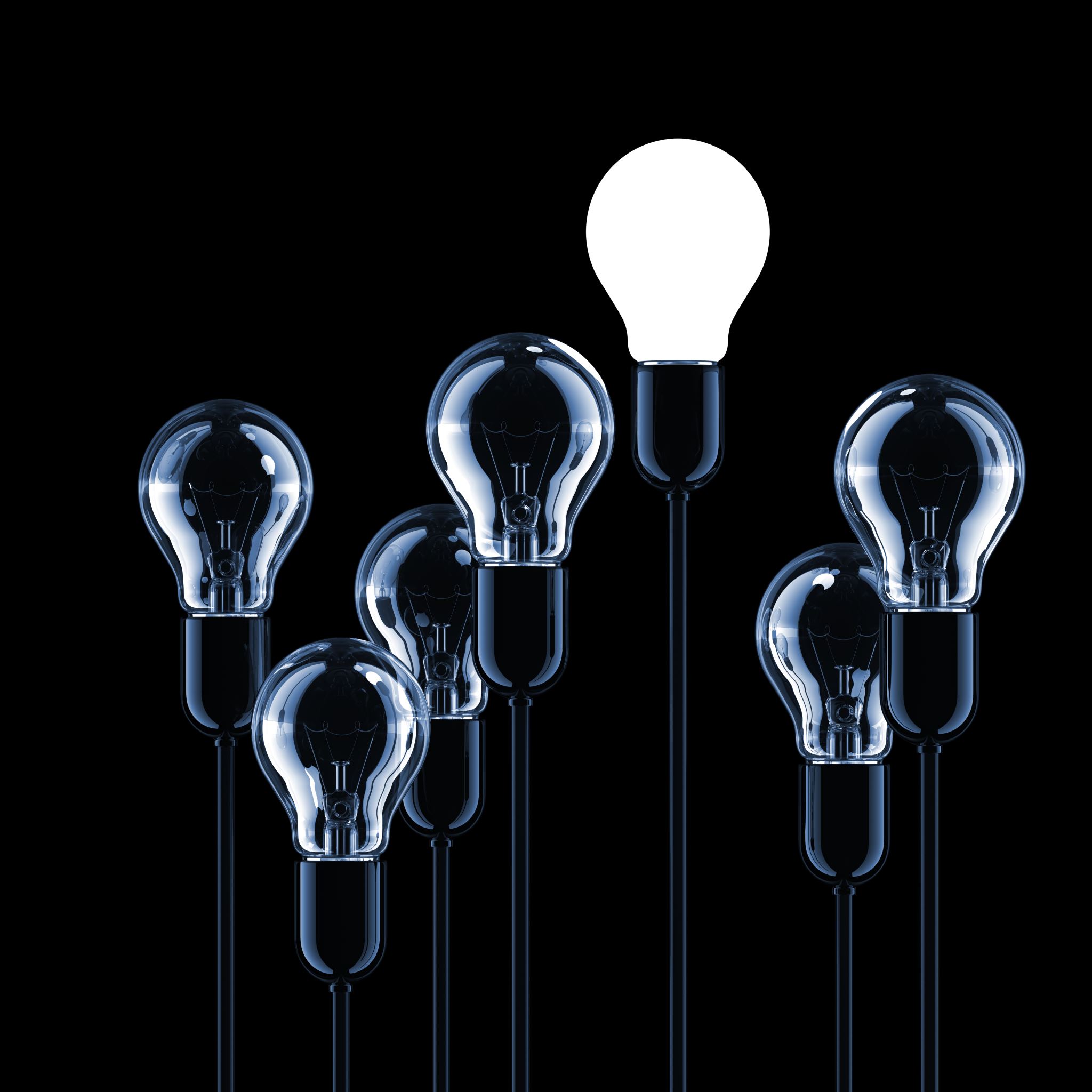 Děkuji za pozornost!